Ptáci
Zuzana Ježková
PTÁCI
teplokrevní živočichové
  kromě vodních hlubin a podzemí se vyskytují všude
  tělo aerodynamické
  přední končetiny přeměněny v křídla
  výkonný metabolismus
  tělo tvoří hlava, trup a končetiny
Charakteristika
Pokryv těla: kůže tenká a suchá s jedinou žlázou – kostrční
                        -pera vyrůstají na pernicích a kryjí místa bez peří = nažiny prachové a obrysové peří  - brko, osten, prapor, (rejdovací a letky)
  Kostra: je odlehčená
  Typy končetin: základní typ je kráčivá , spár s ostrými drápy, šplhavá, spár s vratiprstem , veslovací , závěsná , plovací,  částečně srůstají 2 vnitřní prsty
  Svalstvo: na trupu, na křídlech pouze vazy
  Cévní soustava: nejvyšší krevní tlak, teplota 40-43 o C
  Smyslová s.: vůdčím smyslem je zrak, mají 3 víčka
  Pohlavní s.:gonochoristé,  gonády se zvětšují až 360x
vejce– tvoří vápenatá skořápka, papírová blána, bílek, 2 poutka, žloutek, zárodečný terčík
Ekologie ptáků
mláďata- krmivá=nidikolní  nebo nekrmivá= nidifugní
  hnízdní parazitismus
  partnerské vztahy: polygamie 
		          polyandrie
		          monogamie - dočasná
		                                    -  trvalá
  komunikace : hlasová
	                 optická 
  migrace : ptáci stálí
	                   přelétaví
                                     tažní
Systém ptáků
PRAPTÁCI (podtřída)
 PRAVÍ PTÁCI  (podtřída)
       - Běžci (nadřád)
       - Letci (nadřád)  -  řády,21, (36):  tučňáci, potáplice, potápky, trubkonosí, veslonozí, brodiví, plameňáci, vrubozobí (kachnovití, kachny, labutě, husy), dravci (kondoři, krahujcovití, orli, sokolovití), hrabaví (tetřevovití, bažantovití, perličkovití,  krocani), krátkokřídlí (dropovití, jeřábovití, chřástalovití), dlouhokřídlí (slukovití, rackové, alky), měkkozubí (holubovití), kukačky, papoušci, sovy, lelkové, svišťouni, srostloprstí, šplhavci, pěvci (skřivanovití, konipasovití, sýkorovití, brhlíkovití, pěnkavovití, snovačovití, žluvovití, špačkovití, krkavcovití, ťuhýkovití, vlaštovkovití, lejskovití, skorcovití, střízlíkovití, drozdovití, strnadovití, pěnicovití)
PRAPTÁCI
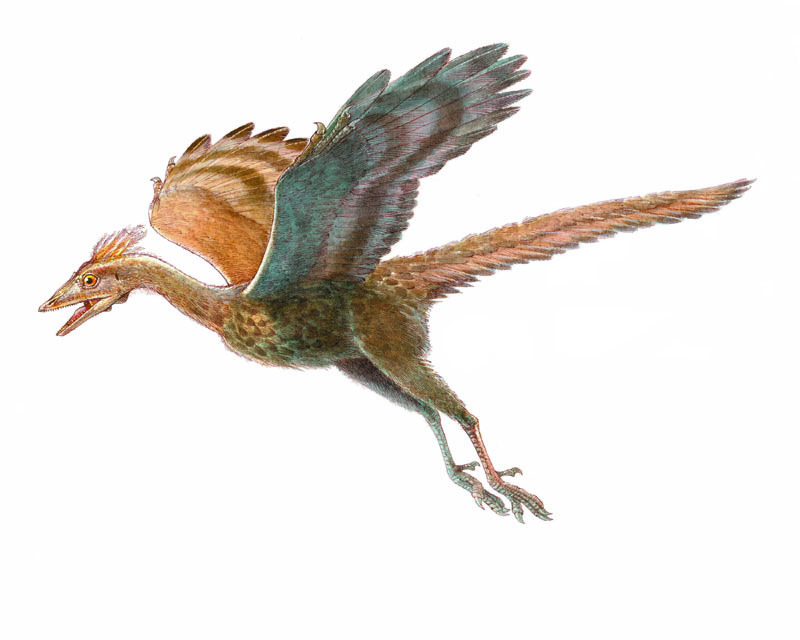 Předchůdcem dnešních ptáků byl Archeopteryx, který měl:

  plazí znaky ( pravé jamkovité zuby, malá, plochá hrudní kost, 3 volné prsty s drápy na křídlech ke šplhání) 
 i ptačí znaky (diferencovaná ptačí pera, přední končetiny přeměněné v křídla, částečně pneumatizované, termoregulaci, snášeli se klouzavým letem)
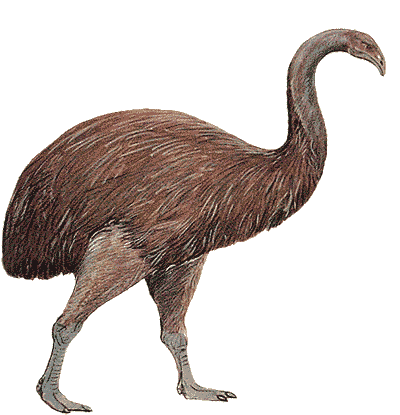 PRAVÍ  PTÁCI
Moa
BĚŽCI – pštros dvouprstý: největší pták, moč a trus odstraňují samostatně, Afrika
Zástupci: nandu pampový, kasuár přilbový, emu australský, kivi jižní, tinama chocholatá, moa

LETCI – 21 řádů se 36 podskupinami
Řád: Tučňáci
Zástupce: Tučňák císařský
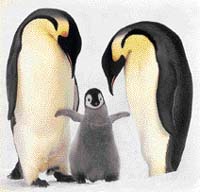 Řád: Potápky
Zástupce: Potápka roháč
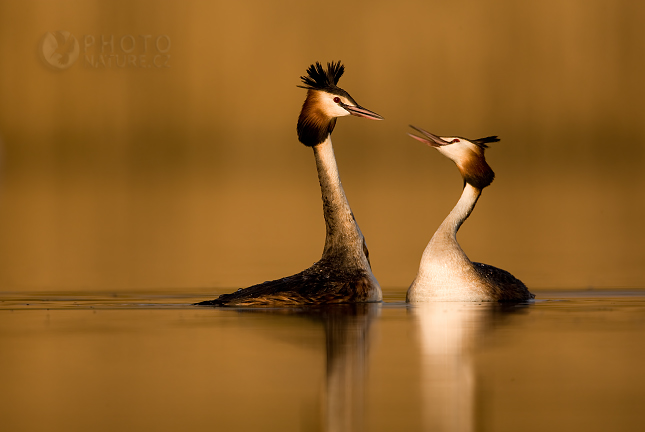 Řád: Trubkonosí
Zástupce: Albatros stěhovavý
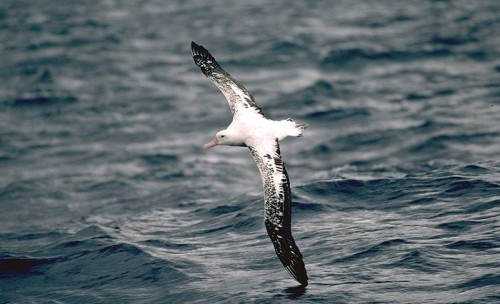 Řád: Veslonozí
Zástupce: Kormorán velký
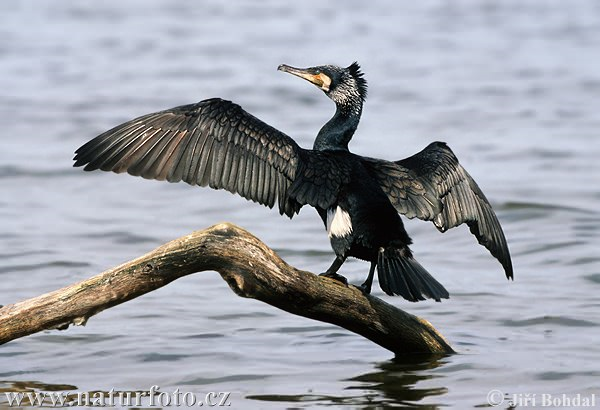 Řád: Brodiví
Zástupce:Čáp černý
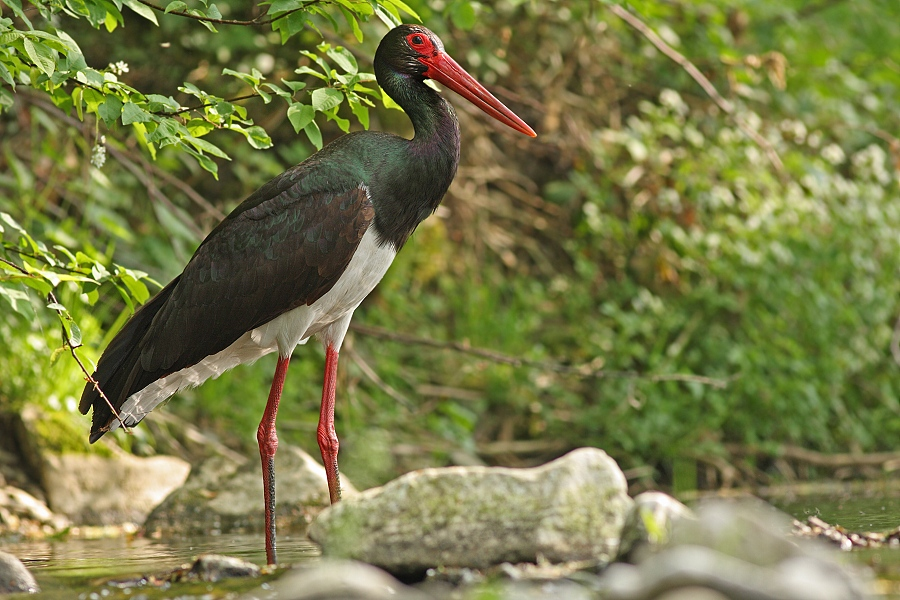 Řád: Plameňáci
Zástupce: Plameňák růžový
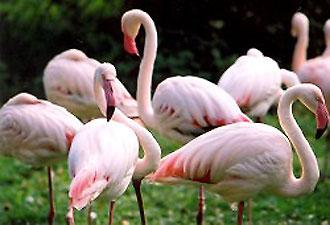 Řád: Vrubozubí
Zástupce: Labuť velká
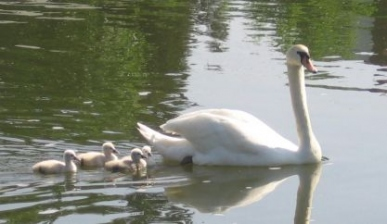 Řád: Hrabaví
Zástupce: Bažant obecný
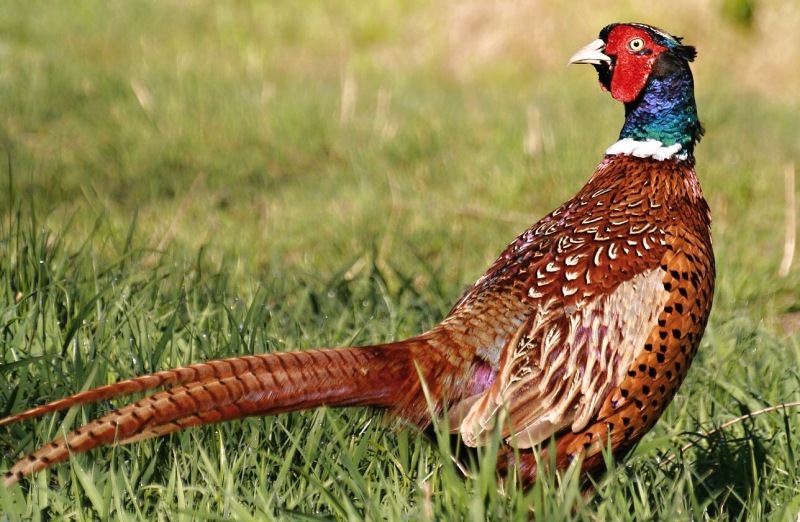 Řád: Krátkokřídlí
Zástupce: Jeřáb popelaví
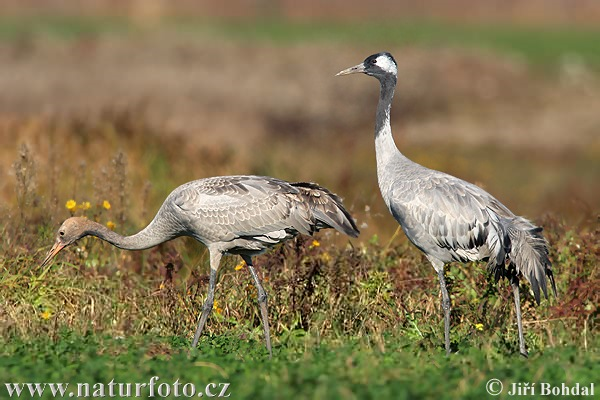 Řád: Dlouhokřídlí
Zástupce: Racek chechtavý
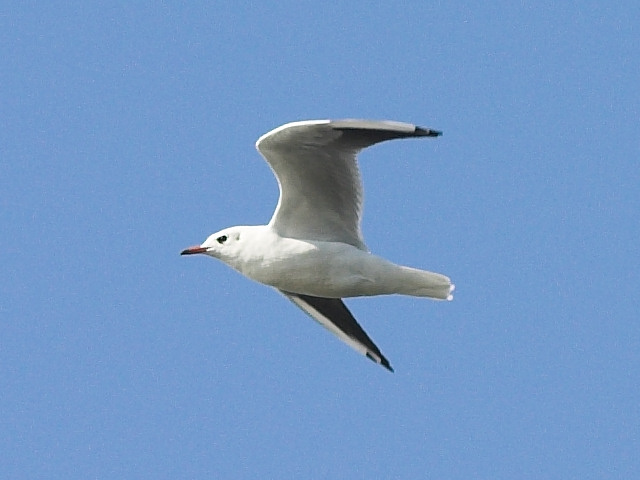 Řád: Měkkozubí
Zástupce: Hrdlička zahradní
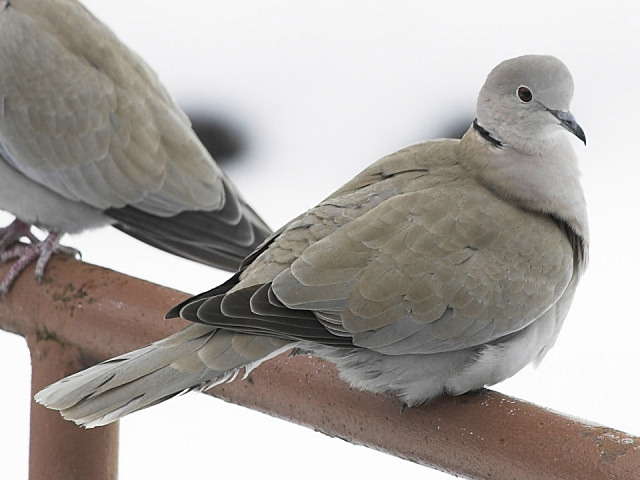 Řád: Kukačky
Zástupce: Kukačka obecná
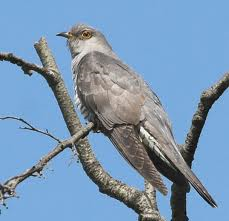 Řád: Papoušci
Zástupce: Papoušek kakadu
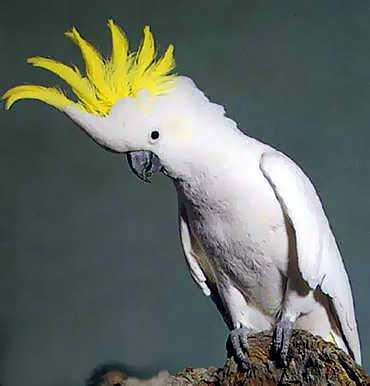 Řád: Sovy
Zástupce: Sova pálená
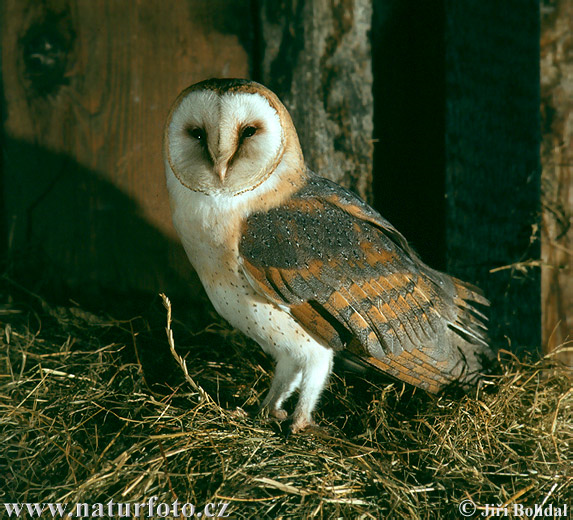 Řád: Lelkové
Zástupce: Lelek lesní
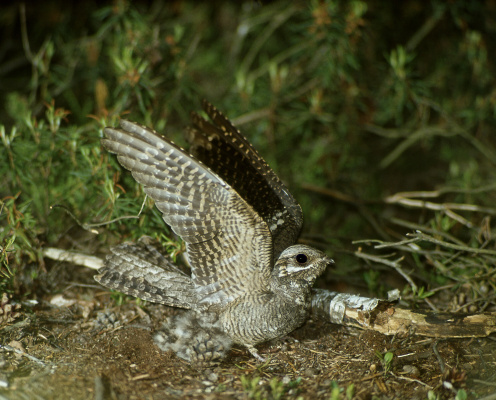 Řád: Svišťouni
Zástupce: Kolibřík
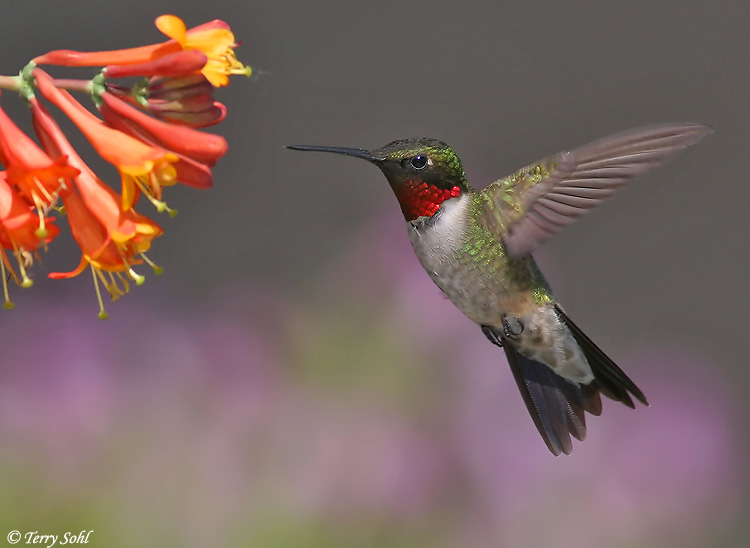 Řád: Srostloprstí
Zástupce:Ledňáček říční
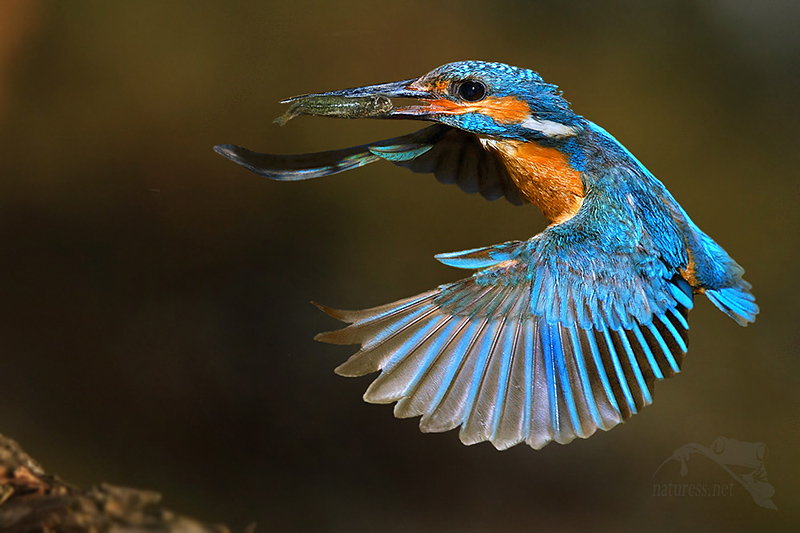 Řád: Šplhavci
Zástupce: Datel černý
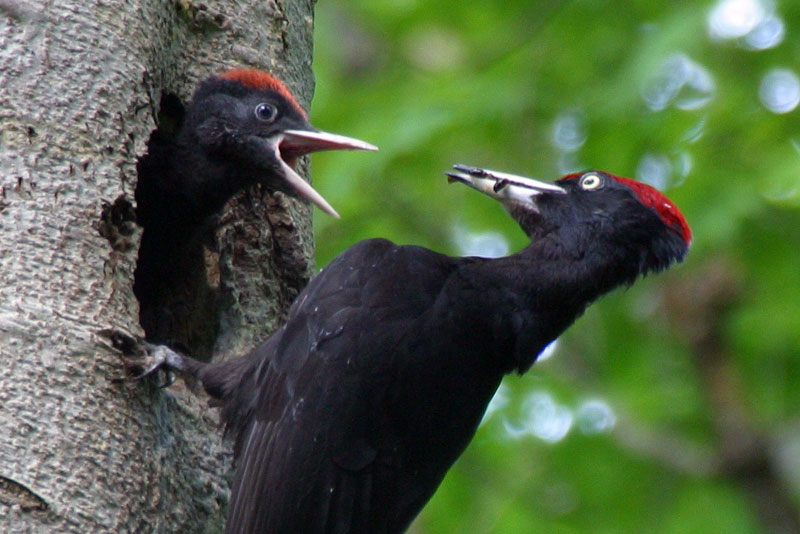 Řád: Pěvci -  skřivanovití
Zástupce: Skřivan polní
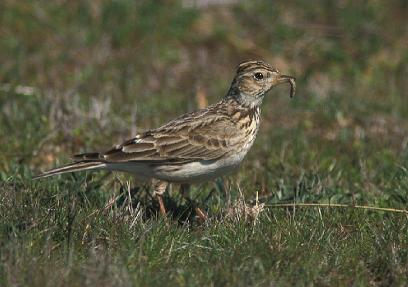 Řád: Pěvci - konipasovití
Zástupce: Konipas bílý
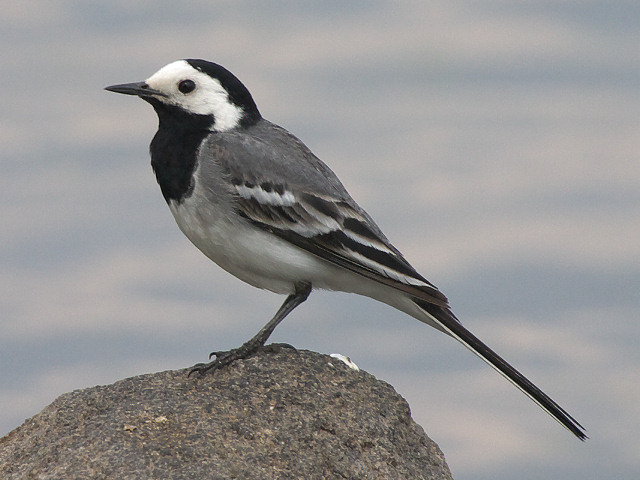 Řád: Pěvci - sýkorovití
Zástupce: Sýkora koňadra
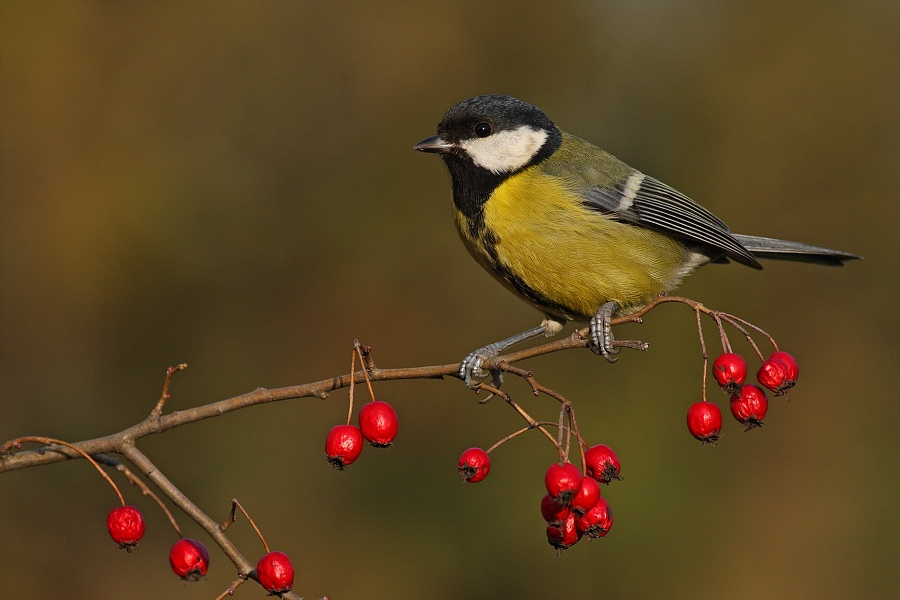 Řád:  Pěvci - pěnkavovití
Zástupce: Pěnkava obecná
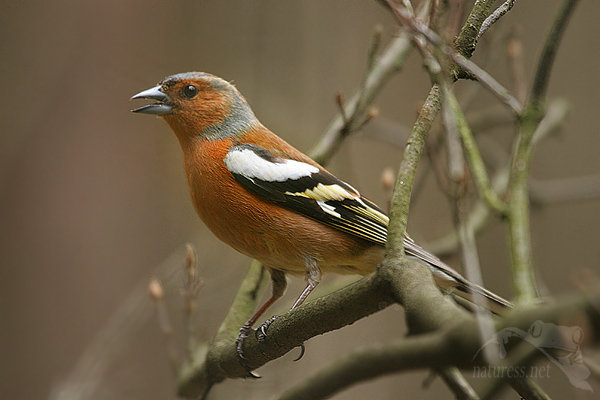 Řád:  Pěvci -  krkavcovití
Zástupce: Vrána obecná
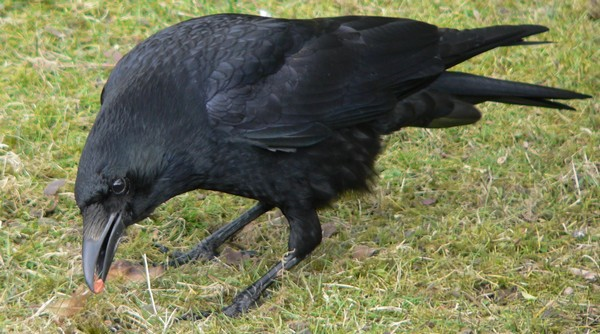 Řád:  Pěvci -  vlaštovkovití
Zástupce:Jiřička obecná
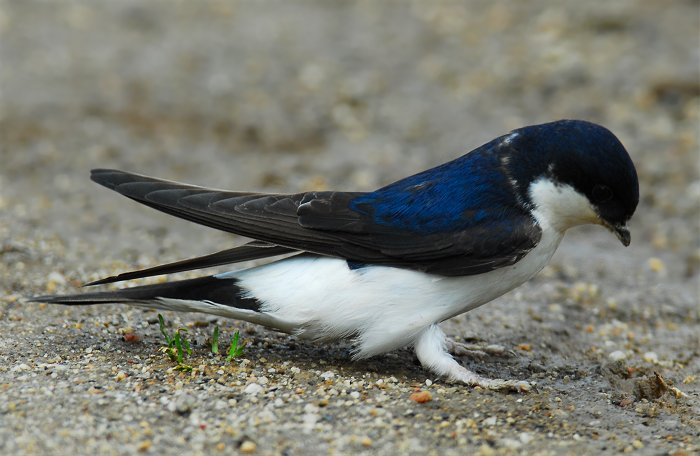 Řád:  Pěvci -  Drozdovití
Zástupce: Slavík obecný
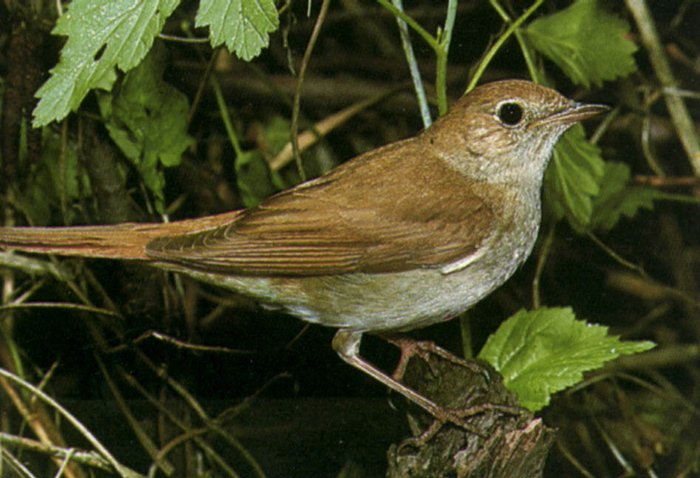 Řád:  Pěvci -  strnadovití
Zástupce: Strnad obecný
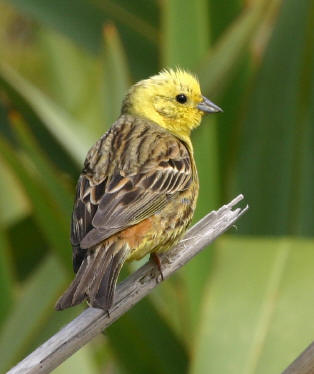 Řád:  Dravci
silný zahnutý zobák , spáry, výborný zrak, skvělí letci,nidikolní
kondor velký
 krahujcovití: zobák bez zejku
	krahujec obecný
	jestřáb lesní
	káně lesní
	moták pochop
	orel skalní
 
 sokolovití: ostrý zejk (zoubek) na horní čelisti
	sokol stěhovavý
	poštolka obecná
	sup bělohlavý
KRAHUJEC OBECNÝ
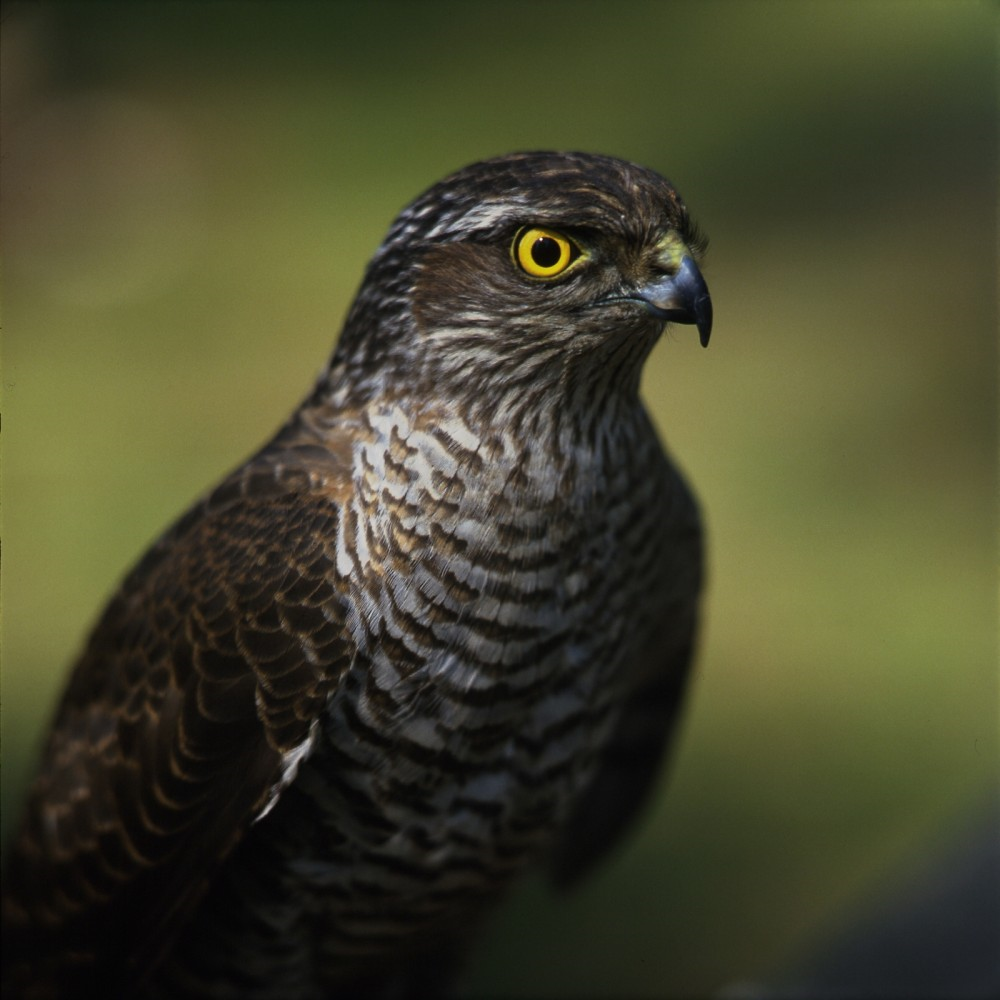 JESTŘÁB LESNÍ
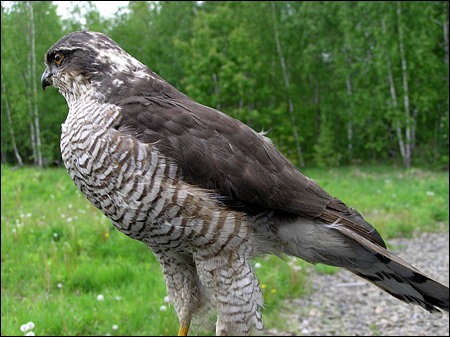 KÁNĚ LESNÍ
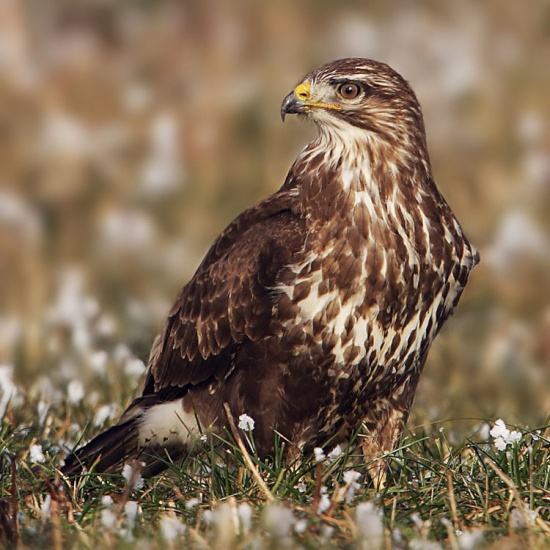 MOTÁK  POCHOP
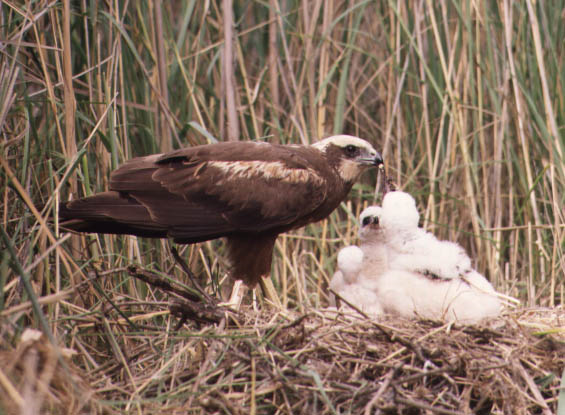 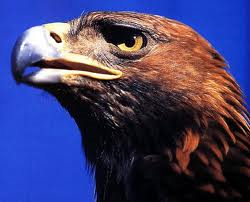 OREL SKALNÍ
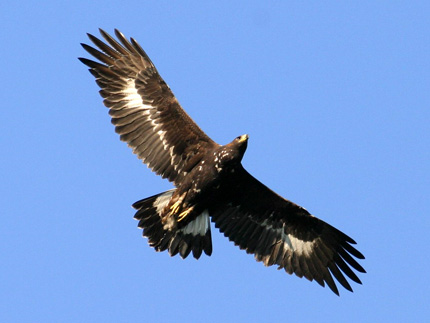 SOKOL STĚHOVAVÝ
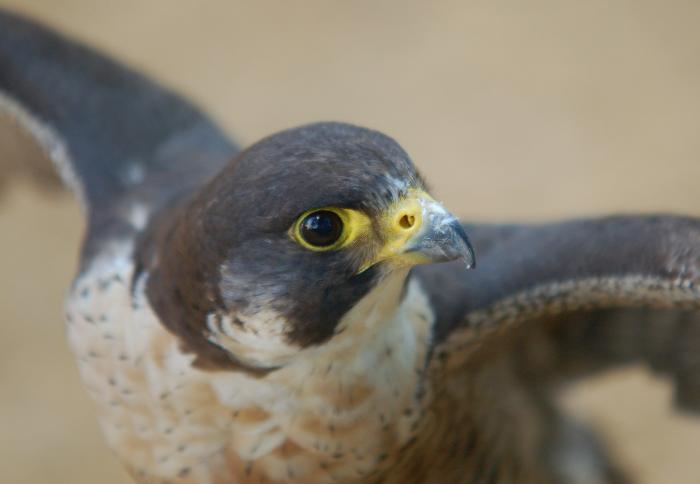 POŠTOLKA OBECNÁ
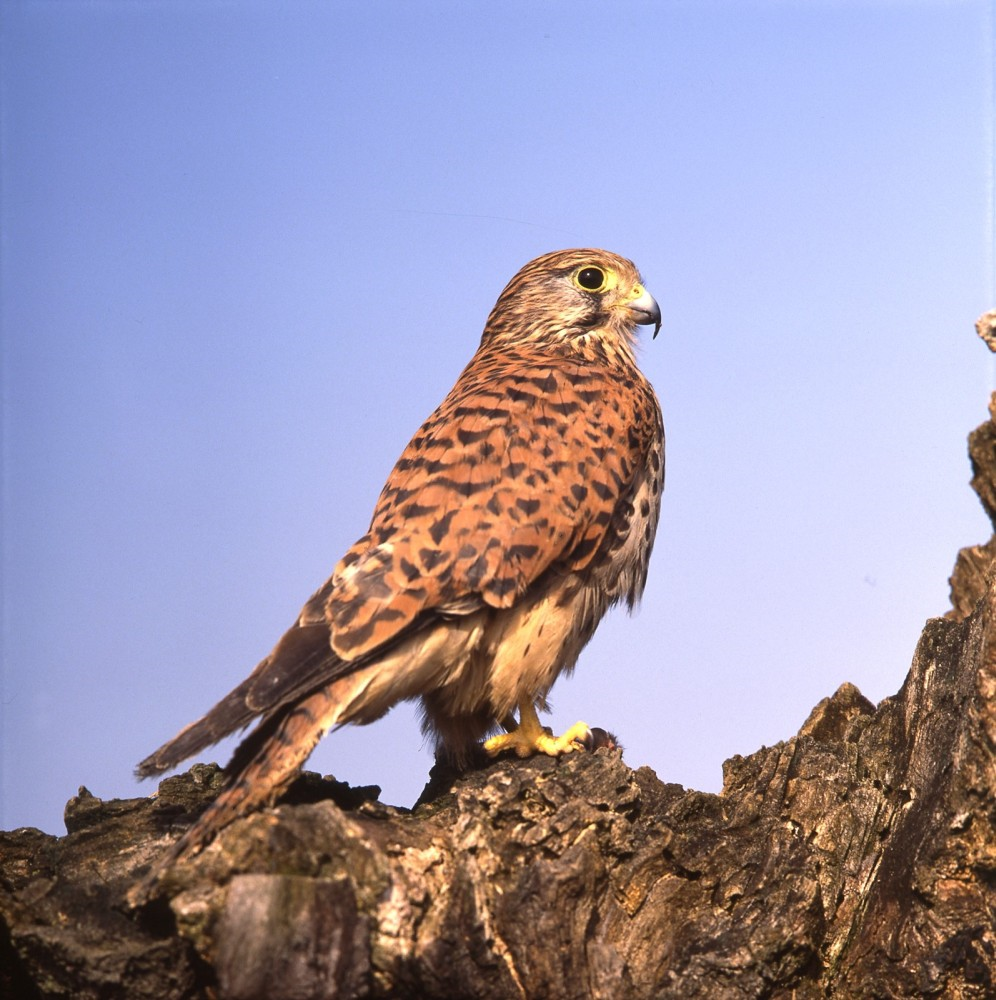 SUP BĚLOHLAVÝ
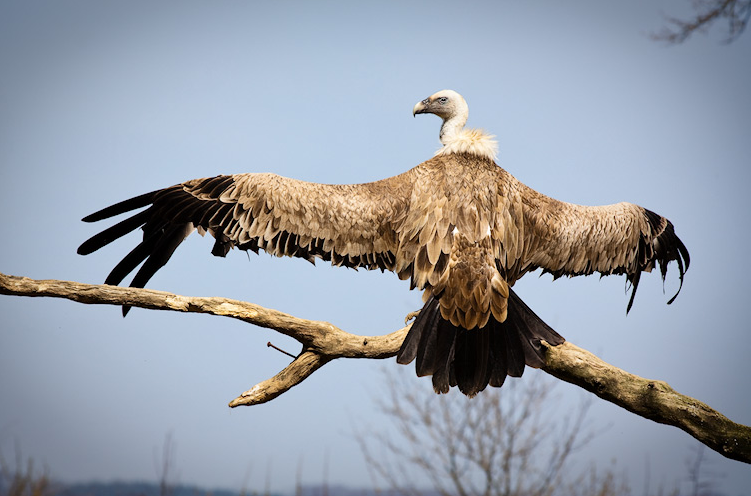